Auto package-netlist-generation tool					Siqi
Summary
The script can be used to automatically generate package RLCK netlist.

The script can separately generate netlist for 
input pin cap module
R-mesh
output pin inductance/mutual inductance module
output pin capload module
The whole package netlist with instantiation
2
Usage
Script Path
/rnd/sqchen/importand_thing/scripts/feature_test/spice/generate_netlist/
Usage
./auto_gene.py –c<config_file> -f <output format>
You can use ./auto_gene.py –h to check details
config_file is the confile file that contains parameters script needs to read in.
The format must be like this:
Used configparser
Will report error if no input file
Can refer to “param.cfg”
	under the path for details
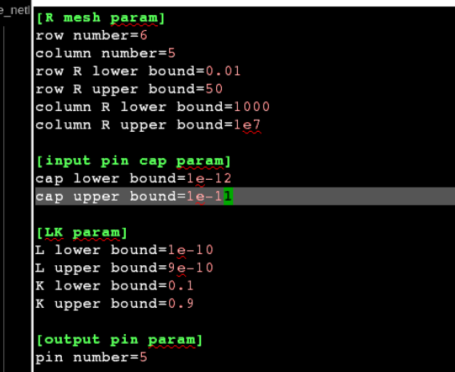 3
Usage
Usage
./auto_gene.py –c<config_file> -f <output format>
Output format should be one of the below:
R: will only generate R-mesh module netlist
Outpin: will generate LK module netlist at output pin
Inpin: will generate cap module netlist at input pin
Capload: will generate cap module netlist at output pin
All: will generate an entire package RLCK module netlist, together will v/I source setting and instantiation subckts.
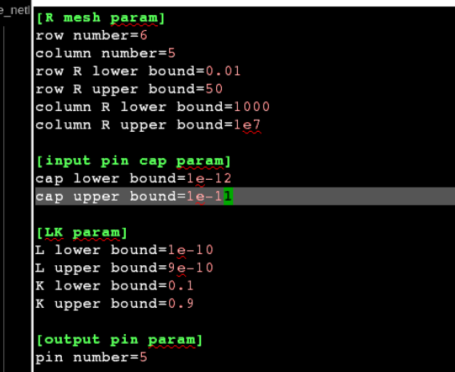 4
Usage
R-mesh in package
Capload
Input from PCB
Output to Chip
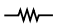 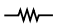 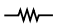 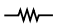 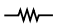 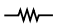 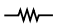 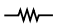 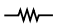 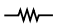 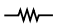 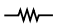 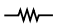 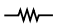 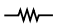 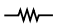 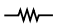 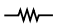 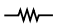 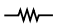 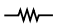 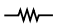 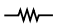 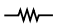 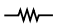 VDD1=0.93V
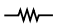 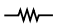 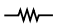 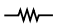 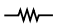 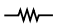 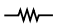 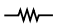 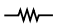 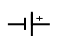 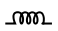 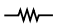 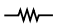 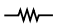 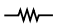 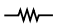 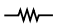 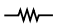 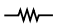 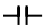 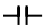 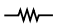 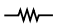 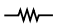 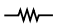 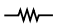 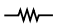 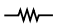 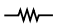 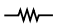 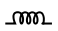 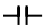 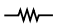 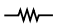 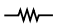 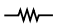 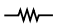 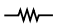 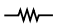 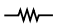 VDD2=0.85V
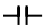 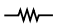 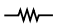 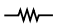 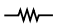 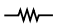 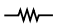 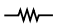 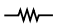 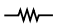 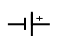 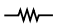 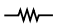 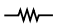 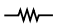 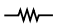 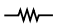 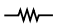 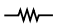 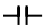 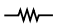 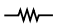 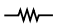 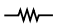 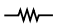 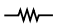 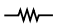 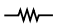 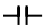 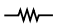 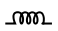 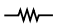 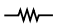 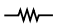 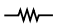 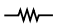 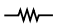 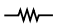 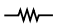 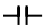 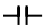 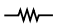 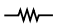 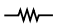 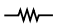 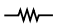 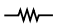 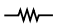 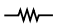 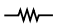 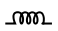 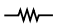 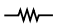 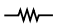 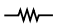 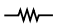 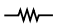 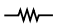 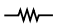 VSS=0.00V
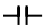 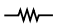 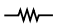 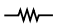 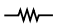 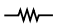 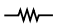 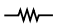 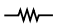 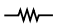 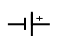 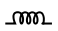 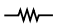 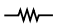 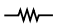 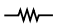 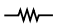 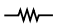 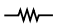 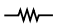 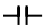 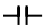 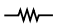 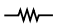 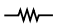 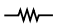 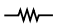 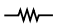 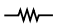 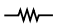 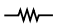 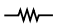 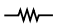 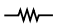 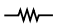 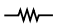 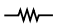 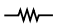 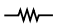 5
Notes
Should be noted that:
The R-mesh row number should be equal or bigger than number of input pins!
The number of output pins should not be bigger than number of R-mesh nodes.
For example, if MxN R-mesh, then Noutpin <= (M*(N-1))+((M-1)*N)
6
Output
Here are some output results
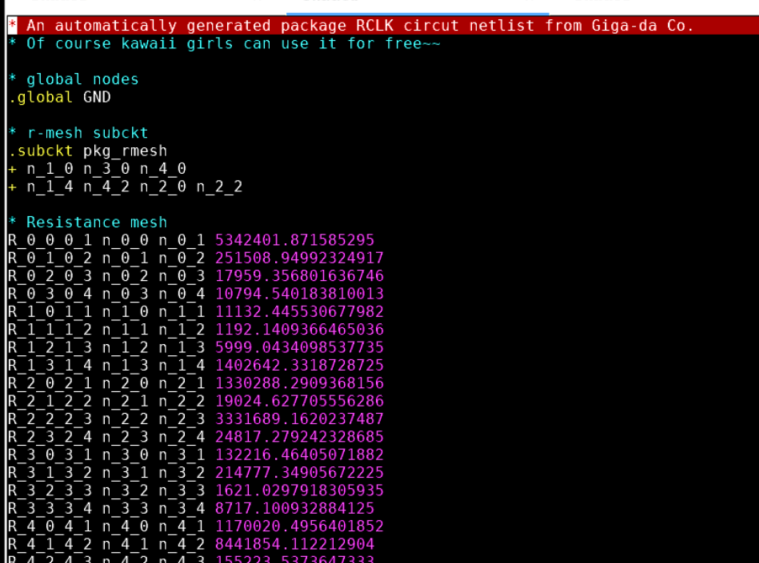 7
Output
Here are some output results
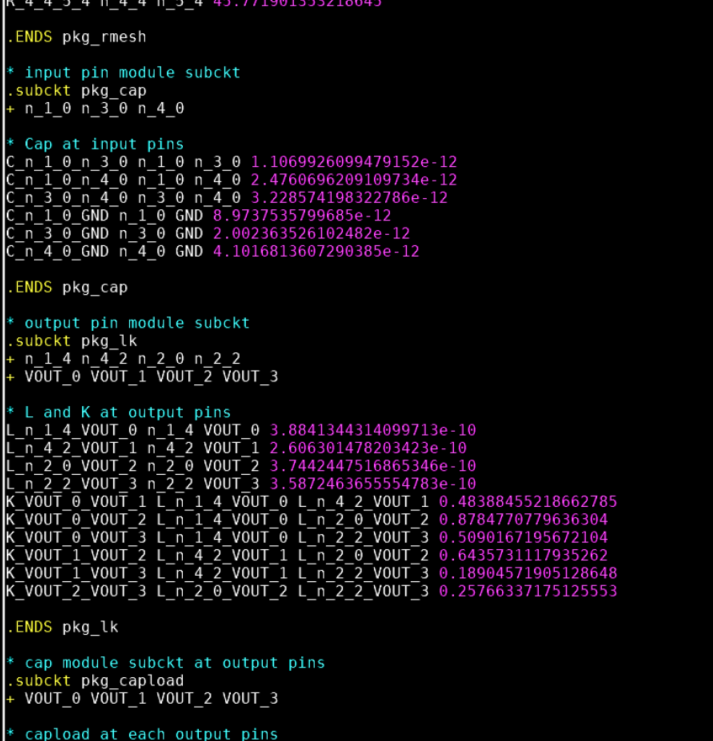 8
Output
Here are some output results
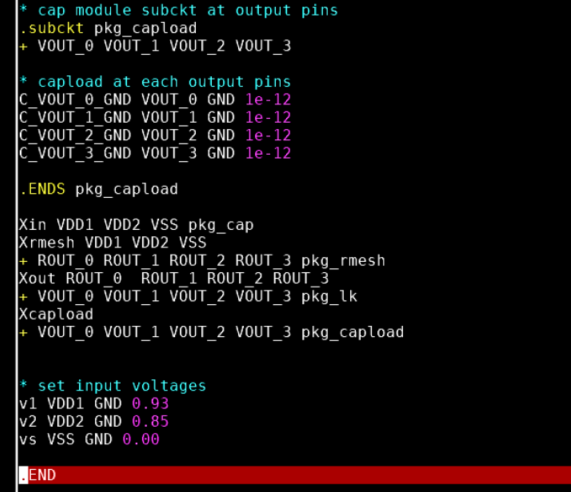 9